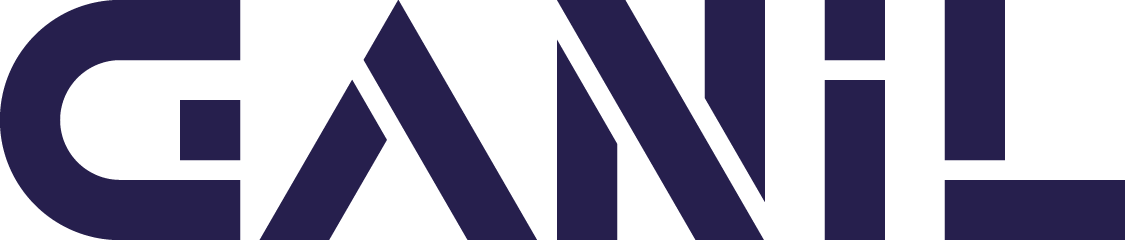 VAMOS Data Flow
Diego Ramos
Antoine Lemasson
GRIT AGATA VAMOS MEETING                                                                                                                          12/06/2025, Caen
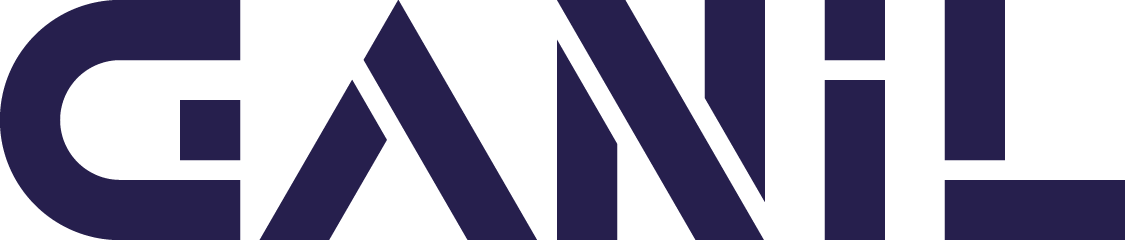 VAMOS DATA FLOW SCHEME
MTDC 
VTC (TS)
(VME)
NUMEXO2
NUMEXO2
NUMEXO2
NUMEXO2
MFM
TRANSMITTER
MFM
MFM
MFM
MFM
RECEIVER
MFM
MERGER
(TS)
ONLINE ANALYSIS
NARVAL
STORAGE
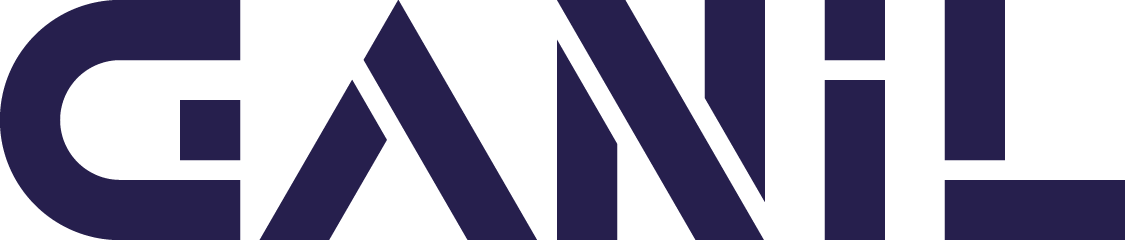 VAMOS DATA FLOW SCHEME
GTS
MTDC 
VTC (TS)
(VME)
NUMEXO2
NUMEXO2
NUMEXO2
NUMEXO2
BEAST
MFM
TRANSMITTER
MFM
MFM
MFM
MFM
RECEIVER
MFM
MERGER
(TS)
ONLINE ANALYSIS
NARVAL
NO COMMON DEADTIME READOUT
  - NUMEXO: Trigger-less readout (External validation)
  - MTDC: External Trigger
STORAGE
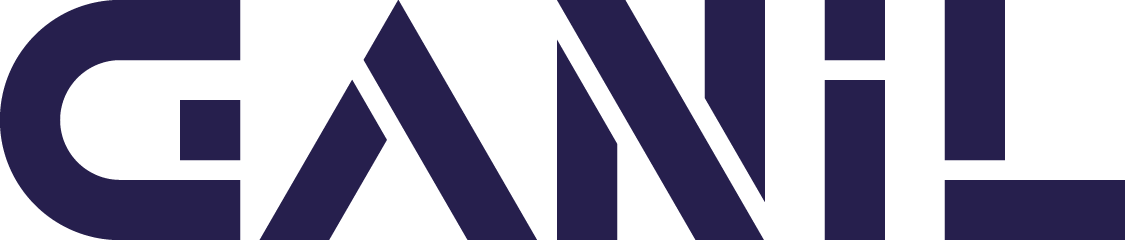 VAMOS DATA TREATMENT
MFM libraries
https://gitlab.in2p3.fr/ganilanalysis/ganalysis.git
GAnalysis Software
Detectors Configuration
Calibration Files
L3 ANALYSIS
Brho Reconstruction
Identification
MFM
MERGED FRAMES
UNPACKER
L1 ANALYSIS
RawData
L2 ANALYSIS
Calibrated Data
ROOT FILE
POSITIONS
TIMES
(Raw Branches)
ROOT FILE
Z,A,Q,v
(Raw Branches)
ROOT FILE
Raw Branches
- Online Analysis and Offline Analysis work similarly (SAME SOFTWARE)
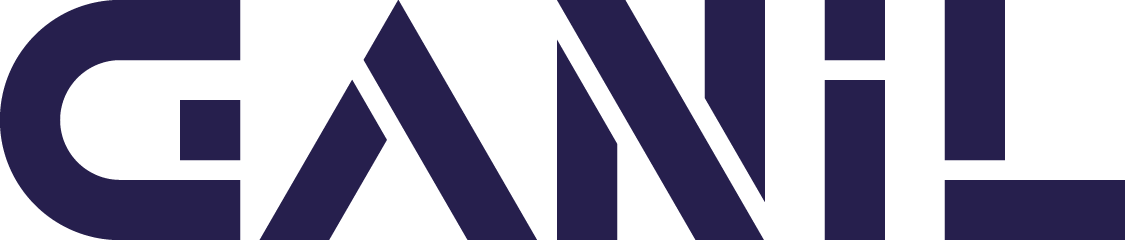 VAMOS DATA TREATMENT
MFM libraries
https://gitlab.in2p3.fr/ganilanalysis/ganalysis.git
GAnalysis Software
Detectors Configuration
Calibration Files
L3 ANALYSIS
Brho Reconstruction
Identification
MFM
MERGED FRAMES
UNPACKER
L1 ANALYSIS
RawData
L2 ANALYSIS
Calibrated Data
ROOT FILE
POSITIONS
TIMES
(Raw Branches)
ROOT FILE
Z,A,Q,v
(Raw Branches)
ROOT FILE
Raw Branches
- Online Analysis and Offline Analysis work similarly (SAME SOFTWARE)
- Posibility to Process Single Levels from previous-level RootFiles
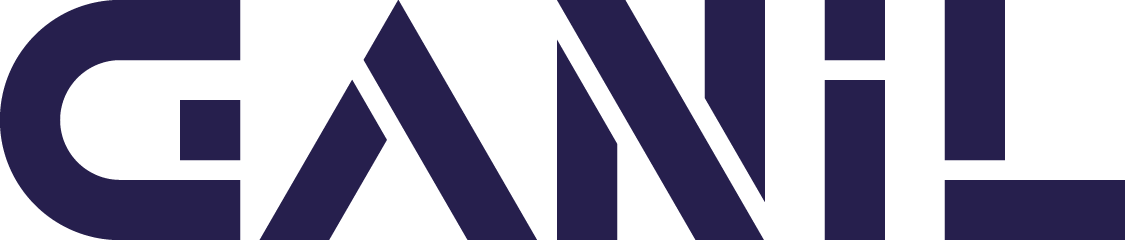 VAMOS DATA TREATMENT
MFM libraries
https://gitlab.in2p3.fr/ganilanalysis/ganalysis.git
GAnalysis Software
Detectors Configuration
Calibration Files
L3 ANALYSIS
Brho Reconstruction
Identification
MFM
MERGED FRAMES
UNPACKER
L1 ANALYSIS
RawData
L2 ANALYSIS
Calibrated Data
ROOT FILE
POSITIONS
TIMES
(Raw Branches)
ROOT FILE
Z,A,Q,v
(Raw Branches)
ROOT FILE
Raw Branches
- Online Analysis and Offline Analysis work similarly (SAME SOFTWARE)
- Posibility to Process Single Levels from previous-level RootFiles
Data Quality Control
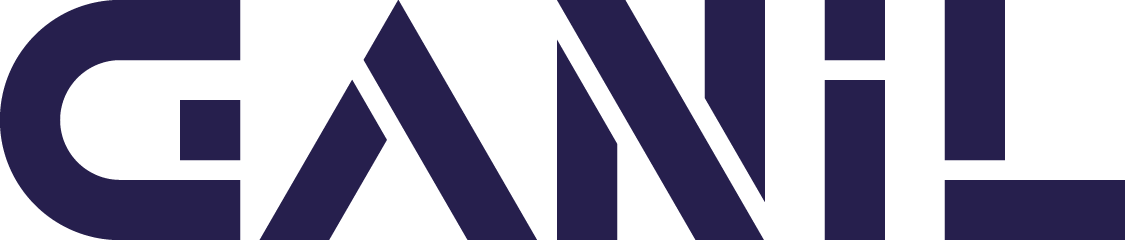 VAMOS DATA TREATMENT
MFM libraries
https://gitlab.in2p3.fr/ganilanalysis/ganalysis.git
GAnalysis Software
Detectors Configuration
Calibration Files
L3 ANALYSIS
Brho Reconstruction
Identification
MFM
MERGED FRAMES
UNPACKER
L1 ANALYSIS
RawData
L2 ANALYSIS
Calibrated Data
ROOT FILE
POSITIONS
TIMES
(Raw Branches)
ROOT FILE
Z,A,Q,v
(Raw Branches)
ROOT FILE
Raw Branches
- Online Analysis and Offline Analysis work similarly (SAME SOFTWARE)
- Posibility to Process Single Levels from previous-level RootFiles
POSTPROCESSING
 REQUIRED
ONLINE DELIVERABLE DATA
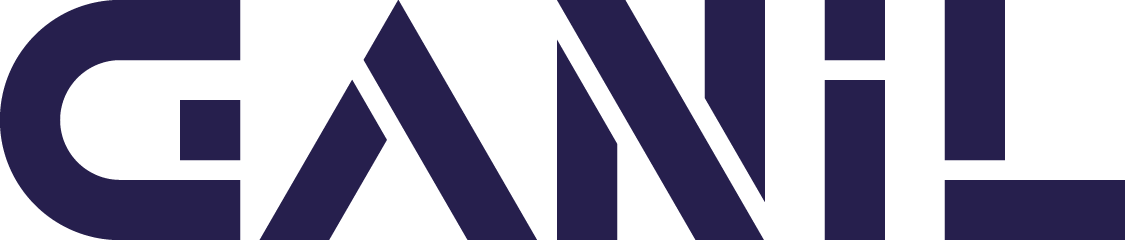 VAMOS DATA TREATMENT
METADATA STORAGE
MFM libraries
https://gitlab.in2p3.fr/ganilanalysis/ganalysis.git
GAnalysis Software
Detectors Configuration
Calibration Files
L3 ANALYSIS
Brho Reconstruction
Identification
MFM
MERGED FRAMES
UNPACKER
L1 ANALYSIS
RawData
L2 ANALYSIS
Calibrated Data
ROOT FILE
POSITIONS
TIMES
(Raw Branches)
ROOT FILE
Z,A,Q,v
(Raw Branches)
ROOT FILE
Raw Branches
- Online Analysis and Offline Analysis work similarly (SAME SOFTWARE)
- Posibility to Process Single Levels from previous-level RootFiles
POSTPROCESSING
 REQUIRED
ONLINE DELIVERABLE DATA
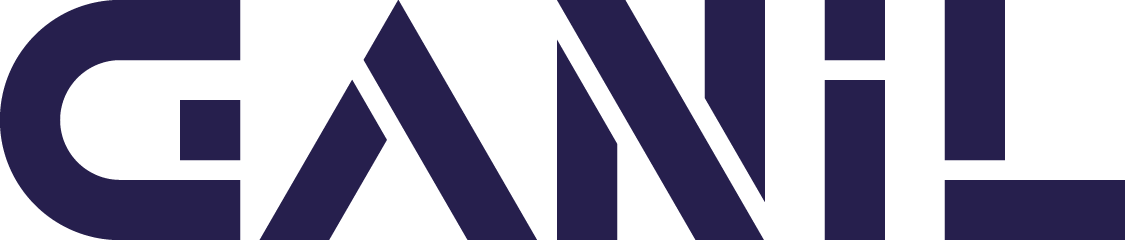 AGATA-MUGAST-VAMOS DATA
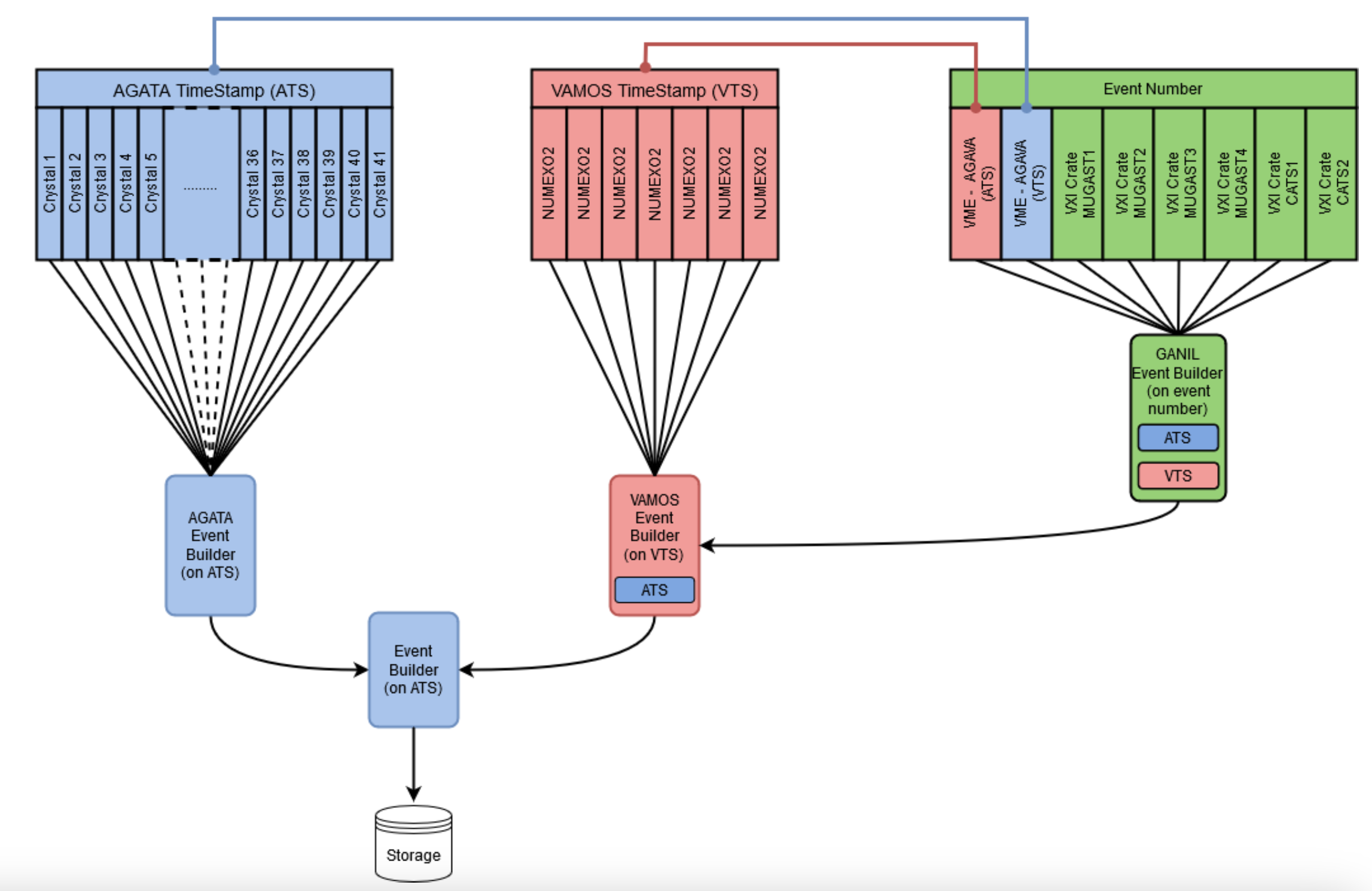 PROBLEMs: 
- Difficult to ReProcess
- Lost of the version of each software
- Crazy loops in the analysis dependences
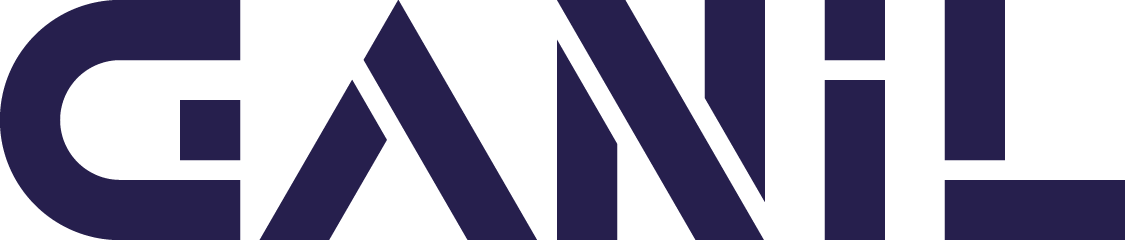 AN IDEA FOR AGATA-GRIT-VAMOS DATA
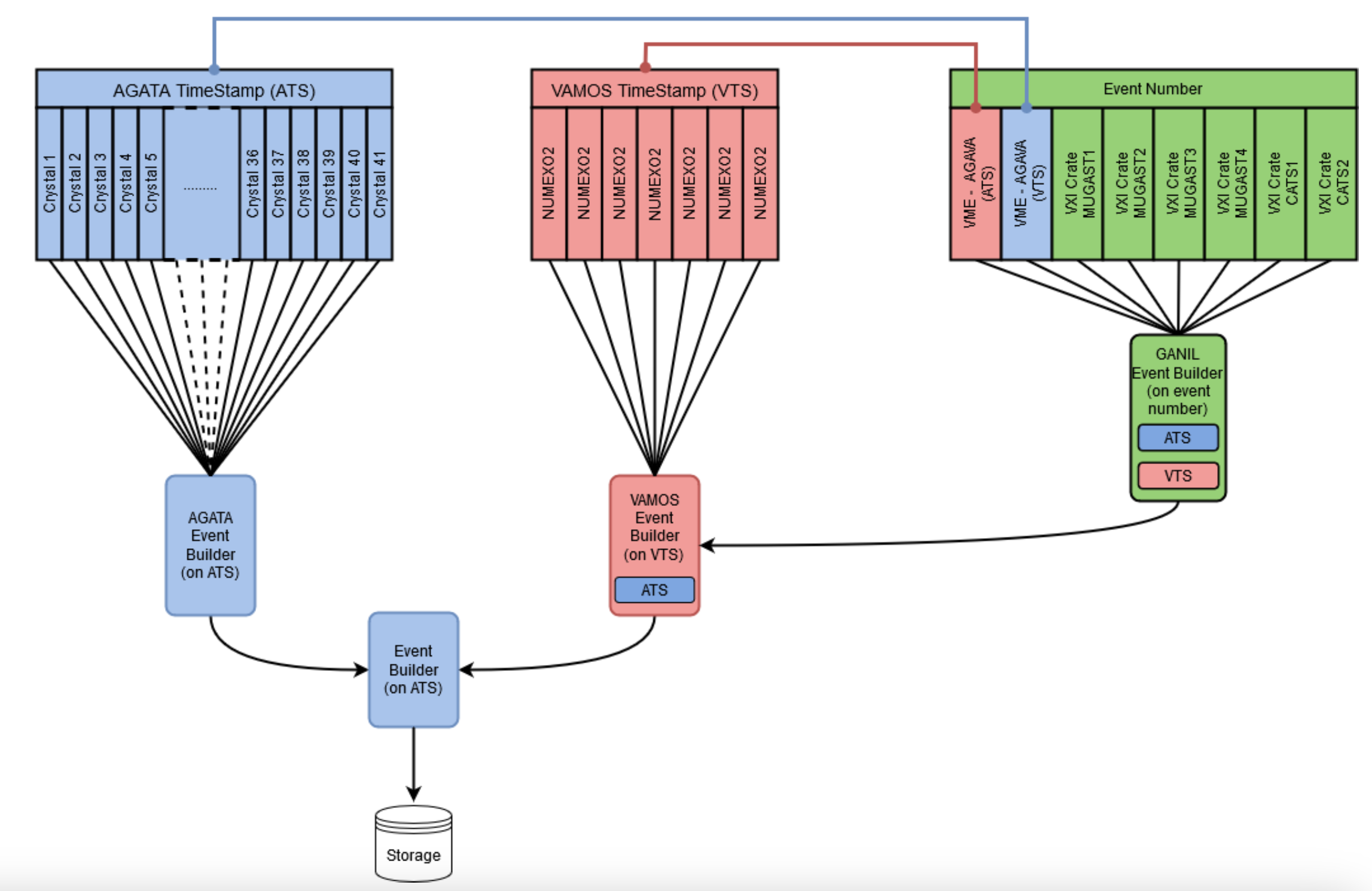 ADVANTAGES: 
- Parallel analysis
- Full compatibility

RISKS:
- Lost of versioning
- Latency in 
data quality checks
- Lost of run index
synchronization
- Individual Analysis Process (versioning)
GAna
nptool
PSA
- RootFiles without specific libraries dependences
RootFile 
(TS Branch)
RootFile
(TS Branch)
RootFile
(TS Branch)
Merged RootFile
- Automatic Merge Process